NextSeq 550
Illumina®
[Speaker Notes: NextSeq 550]
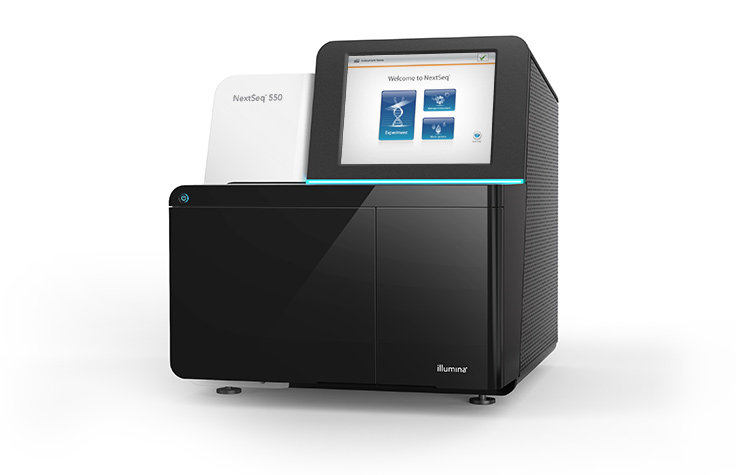